German
Discussing accommodation and associated problems [1 / 3]
Demonstrative articles
Frau James
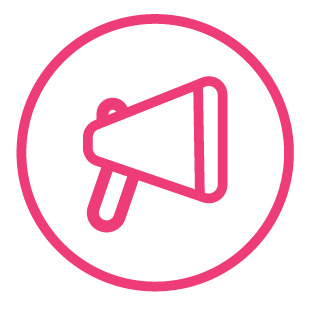 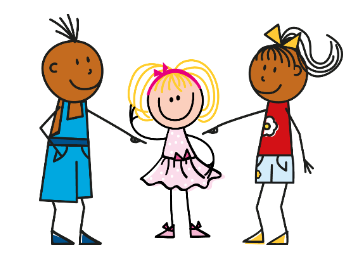 [ie]
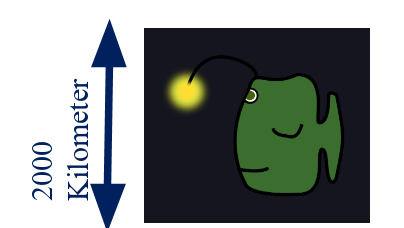 sie
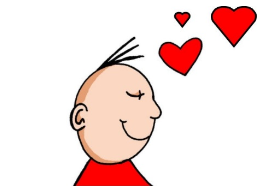 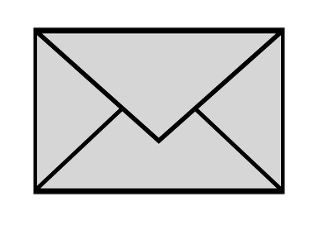 tief
Liebe
Brief
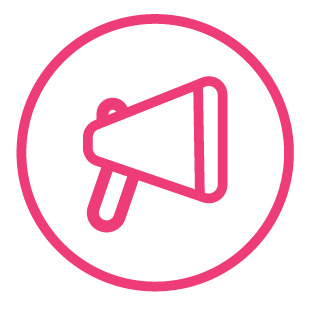 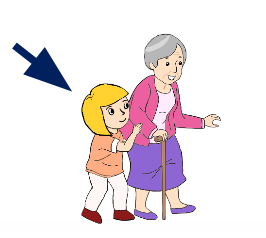 [j]
jung
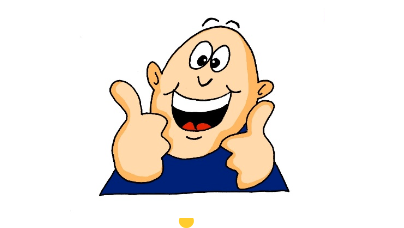 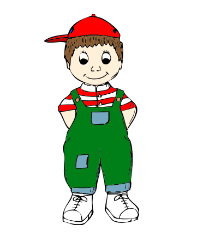 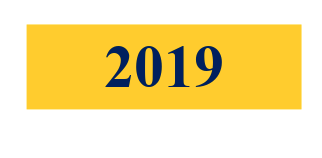 Jahr
ja
Junge
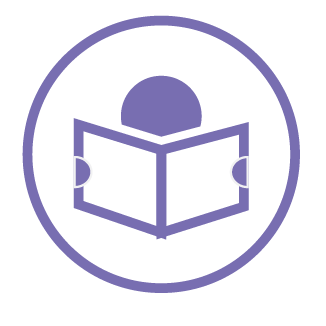 Demonstrative articles -  Summary
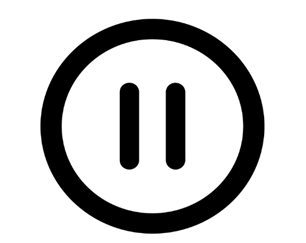 Demonstrative articles in German can be translated as “this” or “these”.
They follow the same pattern as the definite article (der, die, das).
Examples in sentences:
Dieser Campingplatz ist fantastisch. = This campsite is fantastic.
Diese Jugendherberge ist sehr billig. = This youth hostel is very cheap.
Dieses Gasthaus ist teuer. = This guest house is expensive.
Ich möchte in diesem Hotel übernachten. = I would like to stay in this hotel.
Comparatives
Superlatives
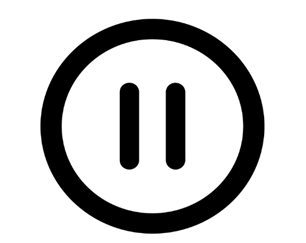 Discussing accommodation 
A demonstrative adjective in German means = 
Campsite =
In this hotel =              
In this youth hostel=  
This holiday apartment is cheaper than this holiday apartment. =
this or these.
der Campingplatz
in diesem Hotel
in dieser Jugendherberge
Diese Ferienwohnung ist billiger als diese Ferienwohnung.